Муниципальное бюджетное образовательное учреждение дополнительного образования детейЦентр творческого развития и гуманитарного образования  «Радуга» г. Тайшета  Опыт апробации педагогической системы оценки результатов освоения образовательной программы «Фантазия»
Автор: Лютова Людмила Степановна, педагог дополнительного образования высшей квалификационной категории
г. Тайшет,
 2014г.
Результат –это итог деятельности. Образовательный результат можно определить как итог (промежуточный или конечный) совместного взаимодействия педагога и ребенка в процессе образовательной деятельности.Результативность – это степень соответствия ожидаемых  и реально полученных результатов.Добиться высокой результативности в дополнительном образовании невозможно без целостной системы педагогического контроля.
Педагогический контроль – проверка и оценка достижений учащихся, что является существенными составляющими процесса обучения.
Оценка – мнение о качестве;Отметка- это всего лишь одна из форм оценки.
ПЕДАГОГИЧЕСКИЙ КОНТРОЛЬ
по программе «Фантазия»
Формы, содержание, критерии
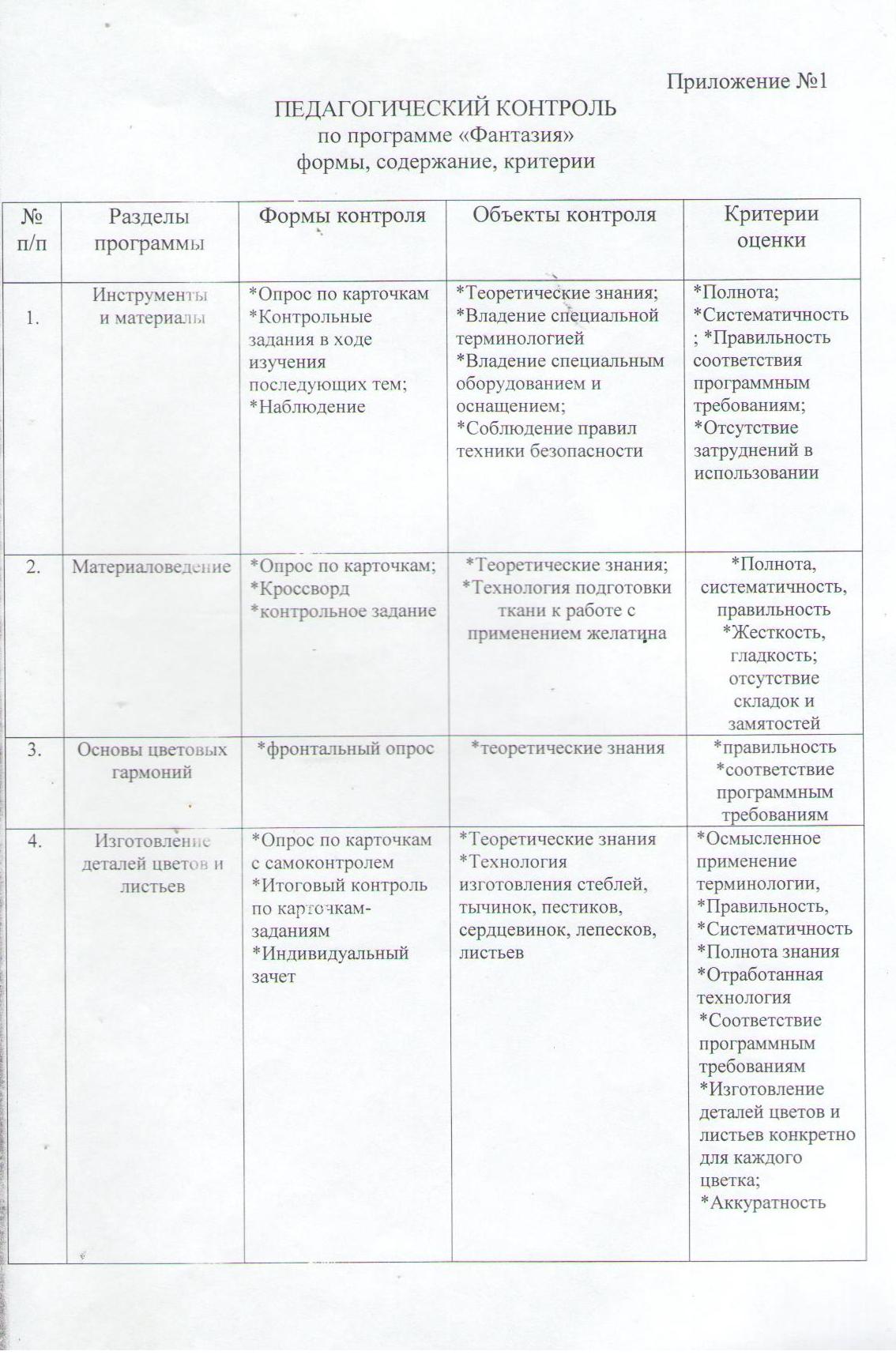 Объекты контроля
- теоретические знания;
владение специальным оборудованием;
соблюдение правил техники безопасности;
 владение специальной терминологией;
технология изготовления изделия;
качество изготовления
Критерии оценкипрактической подготовки обучающихся- соответствие технологии изготовления;- знание последовательности изготовления;- отработанная технология;- степень технической сложности;- эстетика изделия
Формы педагогического контроля - Индивидуальный зачет;- Опрос по карточкам-заданиям;- Защита творческой работы (изделия);- Персональная выставка;- Конкурс профессионального мастерства кружковцев; - Наблюдение;- Итоговый контроль по выполнению творческой работы;- Презентация работы;- Итоговая выставка работ учащихся;- Творческий отчет учащихся.
Результаты педагогического контроля
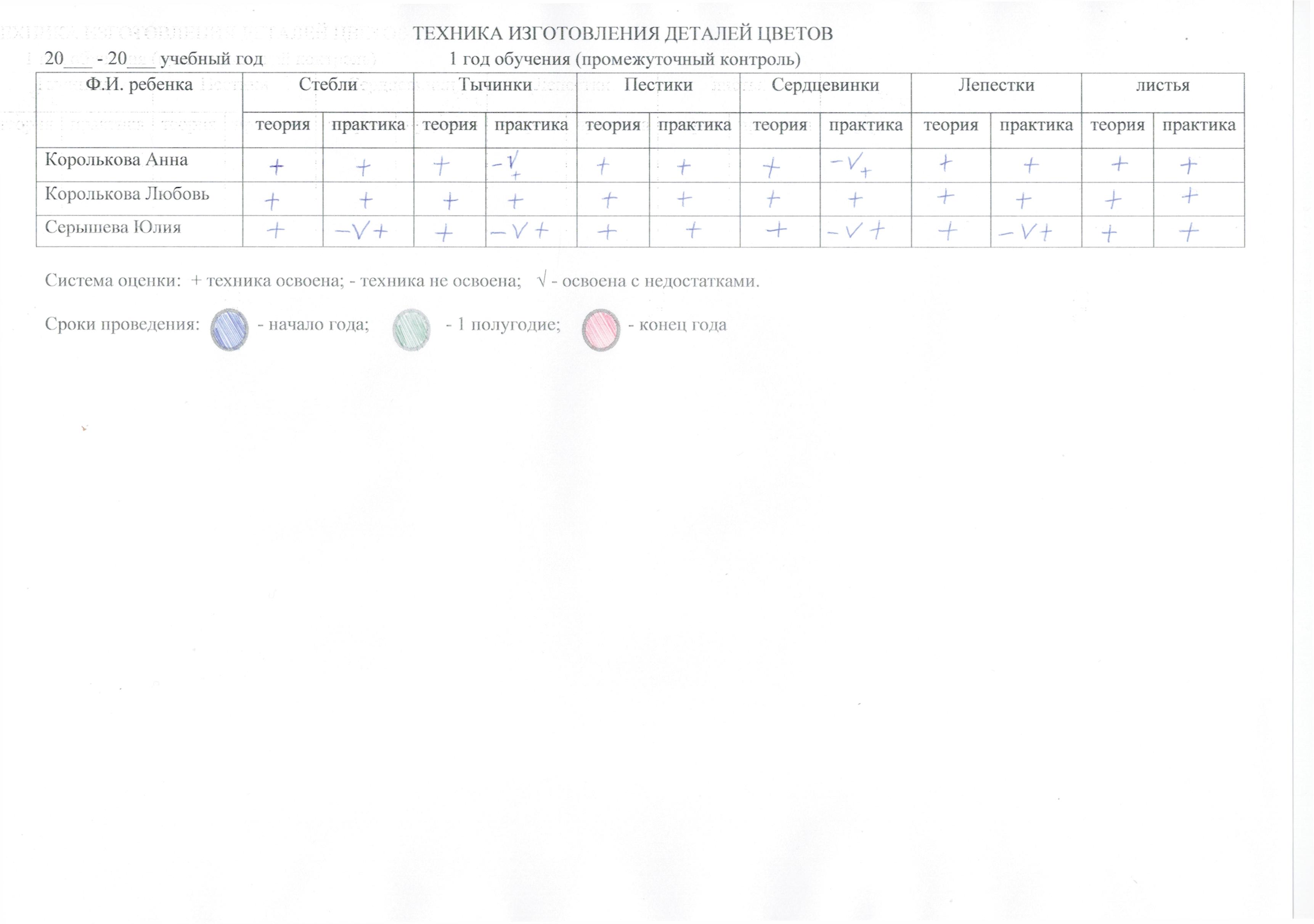 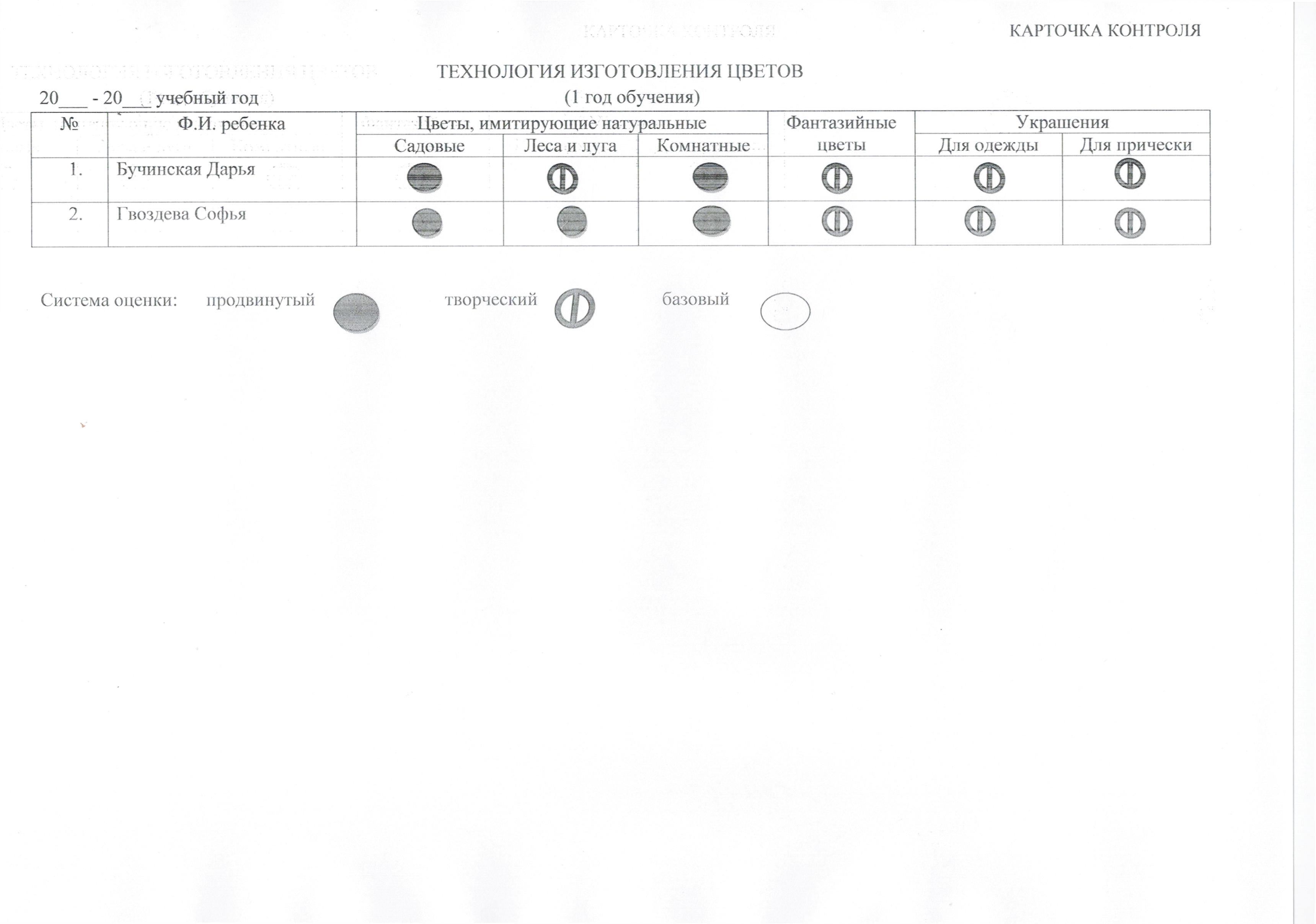 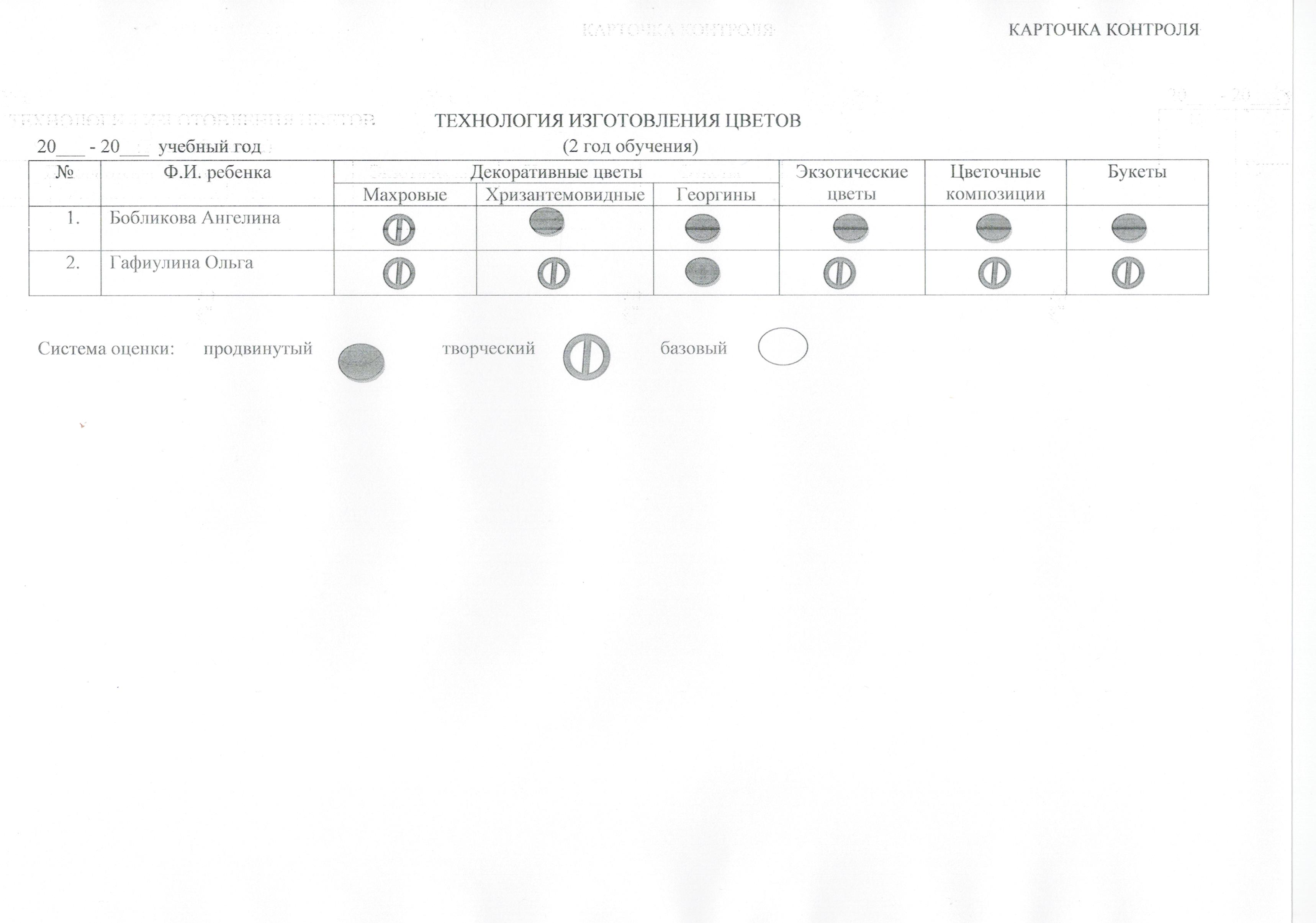 Система оценивания позволяет контролировать образовательный процесс, 
оценивать его результаты, 
корректировать свои действия, 
строить следующий этап обучения на основе достигнутого уровня знаний, дифференцировать методы  и задания с учетом  индивидуального продвижения и развития каждого ученика, 
оказывать  адресную педагогическую поддержку 
на всех этапах обучения.